Aktuální právní vývoj v oblasti online behaviorální reklamy
Mgr. Martina Růžičková
Obsah
Úvod do behaviorální reklamy a fungování ekosystému RTB
1
IAB Europe TCF a rozhodnutí APD
2
Právní rámec behaviorální reklamy
3
Právní základy zpracování, jejich užití společností Meta
4
Pay or Okay - názory regulátorů
5
Behaviorální reklama
Co to je?
První online reklamní banner z roku 1994




  WP29 Stanovisko 2/2010 k internetové reklamě zaměřené na chování
Reklama zaměřená na chování je založena na sledování uživatelů surfujících po internetu a na postupném vytváření profilů, které jsou později využívány k poskytování reklamy těmto uživatelům, která odpovídá jejich zájmům.
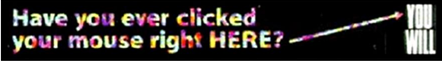 Behaviorální reklama
Programatická reklama
Programatická reklama
Programatická reklama je automatizovaný proces nákupu a prodeje reklamy online reklamního prostoru prostřednictvím aukcí. Zobrazuje reklamu individualizovaně na základě (nejen) údajů o uživatelích.
Řada typů - otevřená aukce, soukromá aukce, přímý prodej atd.
Konkrétní reklamní pozice/čas vs. zobrazení/imprese




  Nabídky v reálném čase/Real time bidding (RTB)
Způsob nákupu reklamního prostoru na základě jednotlivých zobrazení reklamy (impresí) prostřednictvím nabídek v téměř reálném čase (pod 100 milisekund).
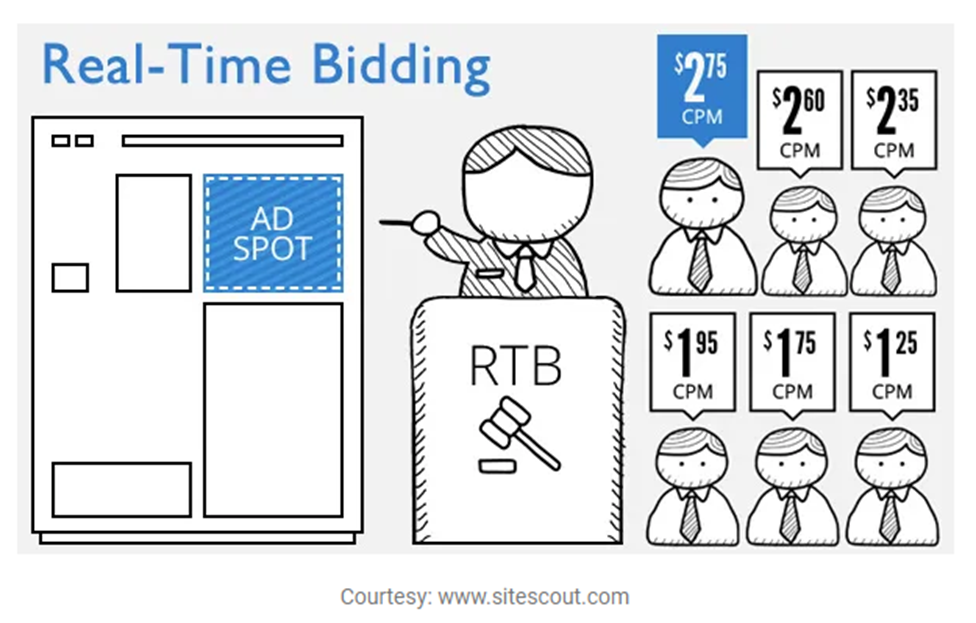 Behaviorální reklama
RTB ekosystém - hlavní aktéři a proces RTB aukce
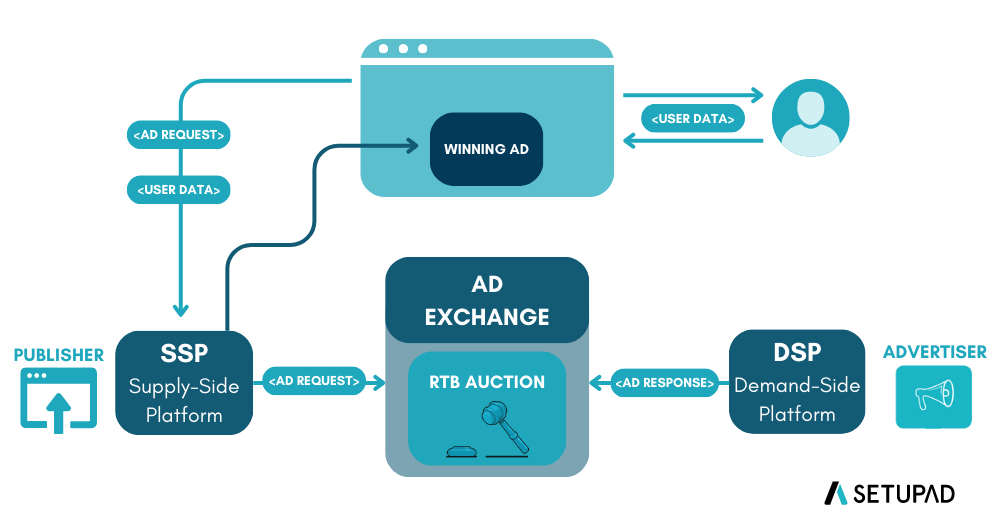 Behaviorální reklama
CMP
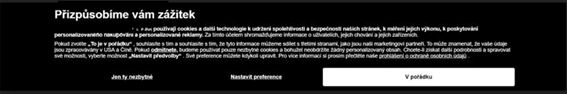 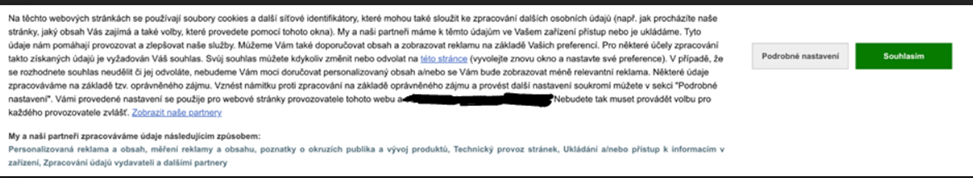 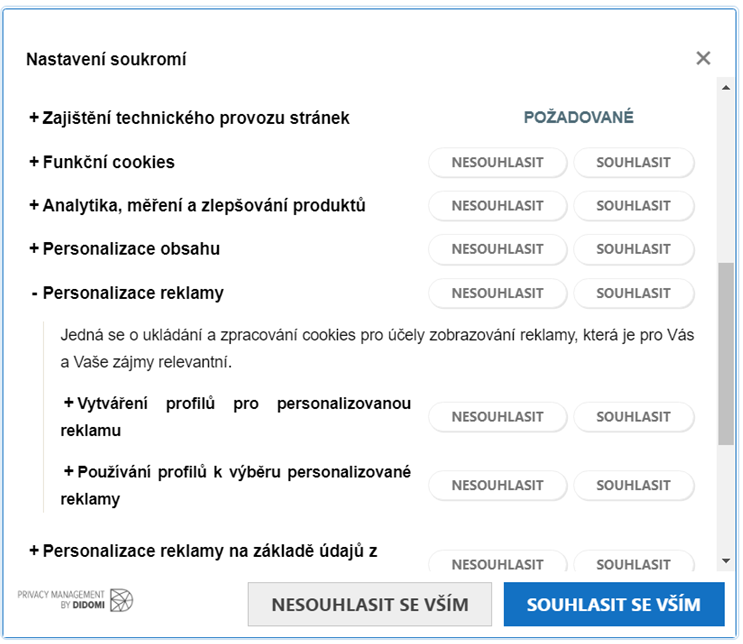 IAB Europe
Transparency and Consent Framework (TCF)
IAB Europe
IAB Europe je profesní organizací sdružující poskytovatele online reklamy. Jednou z aktivit je návrh standardu Transparency Consent Framework (TCF) - TCF 1.0, TCF 2.0, TCF 2.2

  Transparency and Consent Framework (TCF)
TCF je mechanismus (postavený na jednotném protokolu), který usnadňuje správu preferencí uživatelů, tzn. i preferencí pro online behaviorální reklamu a hraje klíčovou roli v RTB.
Stanovuje jednotné standardizované podmínky, na které se všichni zapojení aktéři (Publisher, Vendor, CMP) mohou spoléhat.
Rozhodnutí belgického DPA (APD)
Průběh
Akční plán schválen APD
Očekávané rozhodnutí SDEU o předběžné otázce
IAB předkládá akční plán
APD rozhodnutí:
nesoulad TCF s GDPR
APD posouvá lhůtu pro implementaci akčního plánu
3/2022
9/2022
9/2023
2/2022
4/2022
1/2023
3/2023
?
Belgický soud pozastavuje řízení do rozhodnutí SDEU
Soud vznáší předběžnou otázku na SDEU
IAB podává další odvolání
IAB podává odvolání k soudu
IAB Europe
Předmět rozhodnutí APD
TCF nesplňuje podmínky GDPR, APD udělil pokutu 250k Euro a nařídil nápravu.
  Zákonnost: TC string je osobní údaj, IAB Europe (společný) správce - chybějící právní základ pro zpracování TC string, právní základy nabízené TCF pro následné zpracování vendory jsou nedostatečné (oprávněný zájem nelze pro profilování a cílení reklamy a obsahu použít);
    TC string -unikátní alfanumerický kód (viz níže), CMP uloží tento kód do zařízení (do cookie s názvem euconsent-v2)
CPT3D0APT3D0AAHABBENCACgAP_AAH_AAAAAHfoBpDxkBSFCAGJoYtkgAAAGxwAAICACABAAoAAAABoAIAQAAAAQAAAgBAAAABIAIAIAAABAGEAAAAAAQAAAAQAAAEAAAAAAIQIAAAAAAiBAAAAAAAAAAAAAAABAQAAAgAAAAAIAQAAAAAEAgAAAAAAAAAAABAAAAAgd1AoAAWABUAC4AHAAQAAyABoADmAIgAigBMACeAFUALgAXwAxAB-AEJAIgAiQBSgCxAGWAM2AdwB3gD9AIQARYAtIBdQDAgGsAOoAfIBIICbQFqALzAZIA0oBqYDugAAA.f_gAD_gAAAAA
 Transparentnost a informace pro uživatele: informace poskytované uživatelům prostřednictvím rozhraní CMP jsou příliš obecné a vágní pro porozumění povaze a rozsahu zpracování, zejména s ohledem na složitost TCF. Pro uživatele obtížné udržet kontrolu nad svými osobními údaji; Globální vendor list – příliš mnoho subjektů;
Odpovědnost, bezpečnost a ochrana údajů již od návrhu/standardně : chybějící organizačních a technické opatření, včetně zajištění účinného výkonu práv subjektu údajů, sledování platnosti a integrity voleb uživatelů, soulad TCF s GDPR není dostatečně zaručen ani prokázán;
Další povinnosti týkající se správce zpracovávajícího osobní údaje ve velkém měřítku: vedení záznamů činností zpracování, jmenování DPO a provedení DPIA.
Řeší aktuální TCF 2.2
Základní právní rámec online behaviorální reklamy
Základní právo
Evropská úmluva o ochraně lidských práv – čl. 8 právo na soukromí
Listina základních práv EU - čl. 7 právo na soukromí a čl. 8 právo na ochranu osobních údajů x Čl. 26 LZPS a čl. 16 a 52  svoboda podnikání, omezení – proporcionalita/ochrana práv a svobod druhého
·       Listina základních práv a svobod - čl. 7 a 10 právo na soukromí a čl. 10/3 právo na informační sebeurčení
Ústavní soud ve svém rozhodnutí ze dne 22. března 2011, sp. zn. Pl. ÚS 24/10 vymezil institut práva na informační sebeurčení jako součást práva na soukromí, na základě kterého „právo na respekt k soukromému životu zahrnuje i garanci sebeurčení ve smyslu zásadního rozhodování jednotlivce o sobě samém. Jinými slovy, právo na soukromí garantuje rovněž právo jednotlivce rozhodnout podle vlastního uvážení, zda, popř. v jakém rozsahu, jakým způsobem a za jakých okolností mají být skutečnosti a informace z jeho osobního soukromí zpřístupněny jiným subjektům. Jde o aspekt práva na soukromí v podobě práva na informační sebeurčení, výslovně garantovaný čl. 10 odst. 3 Listiny.“
Základní právní rámec online behaviorální reklamy
Osobní údaj jako komodita x Osobní údaj jako protiplnění
Základní právo: nelze převést, nelze se ho zbavit, to činí jeho vlastnictví z právního pohledu nemožné. Převažující výklad: osobní údaje nemohou být komoditou.

Digitální ekonomika: právní stav vs faktický

Poskytnutí osobních údajů jako protiplnění :
Směrnice Evropského parlamentu a rady (EU) 2019/770 ze dne 20. května 2019 o některých aspektech smluv o poskytování digitálního obsahu a digitálních služeb → transpozice zákon č. 89/2012 občanský zákoník (2389a – smlouvy o poskytování digitálního obsahu)
 - soulad s právem na informační sebeurčení a tak, jak ho vykládá Ústavní soud
Právo na informační sebeurčení zahrnuje i garanci sebeurčení ve smyslu zásadního rozhodování jednotlivce o sobě samém. Jinými slovy, právo na soukromí garantuje rovněž právo jednotlivce rozhodnout podle vlastního uvážení, zda, popř. v jakém rozsahu, jakým způsobem a za jakých okolností mají být skutečnosti a informace z jeho osobního soukromí zpřístupněny jiným subjektům.

Proporcionalita práv: právo na informační sebeurčení (při garanci práv na ochranu os. údajů) vs právo na svobodné podnikání
Základní právní rámec online behaviorální reklamy
Osobní údaj jako základní právo → vysoká úroveň ochrany dat

Nařízení (EU) 2016/679 o ochraně fyzických osob v souvislosti se zpracování osobních údajů a volném pohybu těchto údajů (GDPR) – behaviorální reklama využívá často pseudonymizační údaje, single-out princip → osobní údaje

Směrnice Evropského parlamentu a Rady 2002/58/ES ze dne 12. července 2002 o zpracování osobních údajů a o ochraně soukromí v odvětví elektronických komunikací (Směrnice o soukromí a elektronických komunikacích) → transpozice do českého právního řádu Zákon č. 127/2005 Sb. o elektronických komunikacích – upravuje ukládání informací a přístup k nim v koncových zařízeních uživatelů

současné vypořádání požadavků → požadavek na souhlas, uživatelská přívětivost






 [MR1]Kreativa českého zákonodárce.
Základní právní rámec online behaviorální reklamy
Právo na ochranu hospodářské soutěže
čl. 101/102 Smlouvy o Evropské unii a Smlouvy o fungování Evropské unie 2012/C 326/01
Cílem je chránit trh před narušováním hospodářské soutěže - EU i členské státy.
Případy: dominantní postavení některých subjektů, nedovolené zvýhodňování vlastních služeb před službami konkurence (např. Google – smluvní doložky zabraňující konkurenci umisťovat vyhledávací reklamu/search ads na webech třetích stran, Meta – používání reklamních údajů od klientů z řad inzerentů, aby jim konkurovala). 
Přesah mezi jednotlivými právy → potřeba většího dialogu mezi orgány pro hospodářskou soutěž a orgány pro ochranu soukromí.

NAŘÍZENÍ EVROPSKÉHO PARLAMENTU A RADY o spravedlivých trzích otevřených hospodářské soutěži v digitálním odvětví (akt o digitálních trzích)
Snaha překlenout zdlouhavé vymáhání ochrany hospodářské soutěže, vyšší sankce.  
Cíl zvýšit transparentnost, spravedlnost a soutěžení i v rámci online reklamy.
Zavádí nová omezení pro gatekeepery, např. užívání/kombinování dat napříč různými službami či zpracování  údajů uživatelů ze služeb třetích stran pro účely digitální reklamy. I nadále však lze zpracovávat na základě specifické volby/souhlasu uživatele.
Základní právní rámec online behaviorální reklamy
Právo na ochranu spotřebitele
Mírní dopady, využívání nekalých obchodních praktik, které mohou měnit ekonomické chování průměrného či zranitelného spotřebitel.
SMĚRNICE EVROPSKÉHO PARLAMENTU A RADY 2005/29/ES ze dne 11. května 2005 o nekalých obchodních praktikách vůči spotřebitelům na vnitřním trhu a o změně směrnice Rady 84/450/EHS, směrnic Evropského parlamentu a Rady 97/7/ES, 98/27/ES a 2002/65/ES a nařízení Evropského parlamentu a Rady (ES) č. 2006/2004 (směrnice o nekalých obchodních praktikách)
Pokyny ke směrnici z 2001: aplikace směrnice i při řešení nekalých obchodních praktik týkající se údajů, dark patterns
Klamavé jednání x opomenutí, agresivní obchodní praktika: např. způsob získávání souhlasu (nucení souhlasu – zhoršuje svobodu volby, může způsobit, že spotřebitel učiní rozhodnutí, které by jinak neučinil) či netransparentnost: nepodání požadované informace spotřebiteli.


Nařízení 2022/2065 o jednotném trhu digitálních služeb a o změně směrnice 2000/31/ES (nařízení o digitálních službách) 
Online platformy/VLOP: větší transparentnost online reklamy (označení reklamy, zadavatele, parametry k cílení)
STOP pro cílení na základě profilování na nezletilé a pro využití zvláštní kategorie osobních údajů.
Ustanovení o reklamě dopadají na online platformy či velmi velké online platformy (VLOP/VLOS). 
Nové standardy na trhu (IAB Europe), Kodexy?
Právní základy zpracování
pro behaviorální reklamu dle Meta
Meta mění právní základ na oprávněný zájem
EDPB ukládá irskému DPC přijmout konečné rozhodnutí
Meta oznamuje Pay or Okay model
Norský NO DPA ukládá dočasný zákaz služeb Meta
Plnění smlouvy
Stížnosti NYOB, BEUC, AMI
7/2023
5/2018
12/2022
10/2023
11/2023
12/2022
8/2023
?
10/2023
11-12/2023
Irský DPC zákaz zpracování za účelem reklamy na základě plnění smlouvy
Stížnost subjektu údajů k belgickému APD
SDEU nemožnost  užití oprávněného zájmu
EDPB ukládá irskému DPC přijmout konečné rozhodnutí
Irský DPC ukládá zákaz Meta zpracování na základě smlouvy, OZ za účely reklamy v rámci EHP
Právní základy zpracování
rozhodnutí k Meta
Souhlas v rámci Pay or Okay
Smlouva
Oprávněný zájem
čl. 150 SDEU  252/21 - není výrok rozhodnutí
“uživatelé musí mít v rámci smluvního procesu možnost individuálně neudělit souhlas se zvláštními operacemi zpracování údajů, které nejsou nezbytně nutné pro splnění smlouvy, aniž by byli povinni se v plném rozsahu vzdát využívání služby nabízené provozovatelem sociální sítě, což znamená, že uvedeným uživatelům bude nabídnuta, případně za přiměřenou odměnu, rovnocenná alternativa, se kterou nejsou spojeny takovéto operace zpracování údajů.”
Výrok:
svoboda souhlasu→dominantí postavení významný prvek pro určení
DPC: porušení transparentnosti x reklama může být přiměřeně nezbytné a nedílná součást smlouvy

Dotčené úřady: behaviorální reklama není „nutně nezbytná“, GDPR - zaručuje námitku pro přímý marketing

DPC: námitky neodůvodněné

EDPB: porušení       Transparentnosti – nejednoznačenost, spojení různých účelů zpracování atd.
Spravedlnosti - jaké údaje zpracovává
Zákonnost - reklama není podstatná část a základní prvek plnění
SDEU  252/21 Meta vs. BundeskartellamtZájmy subjektu převažují nad zájmy Mety financovat svoje aktivity a subjekt nemůže rozumně očekávat (i když zdarma) → rozsáhlost zpracování (data i z jiných služeb skupiny a webů třetích stran), operace zpracování (kombinace, párování dat) tzn. potenciálně neomezená data, která k cílení užívá .
Právní základy zpracování
Stížnosti, žaloby vůči Pay or Okay Mety
NOYB: stížnost k DSK
doposud nemá platný právní základ, v rozporu se svobodným souhlasem - většina uživatelů si vybírá souhlas x nemá zájem o reklamu, vysoká cena - neodpovídá výnosu z reklamy per uživatel a jen pro bohaté, Meta má dominantní postavení, pravděpodobně v budoucnu bez alternativ při rozšíření modelu;

BEUC : Evropská organizace spotřebitelů, stížnost k Evropské komisi pro porušení práva na ochranu spotřebitele
  Blokování - agresivní obchodní praktika, falešný dojem naléhavosti se rozhodnout a že je služba zdarma (zastírá   protiplnění os. údaje), chybějící alternativa, vysoký poplatek ⮕omezená možnost volby;
  (dříve Maďarsko, NS: “zdarma” - klamavé, pokud podstatná nevýhoda (mimo povahu služby) a ovlivňuje rozhodování spotřebitele. NS: cílená reklama má výhody i pro spotřebitele)

AMI: Mediální asociace sdružující 83 různých mediálních domů, žaloba na Meta
  Porušení hospodářské soutěže/nekalá soutěž - masivní a systematické zpracování OÚ pro účely reklamy bez souhlasu =konkurenční výhoda a nekalá soutěž
Pay or Okay
Dozorové úřady doposud
Požadavky na Pay or Okay: DSB ve věci DerStandard, Vodítka CNIL
 plný soulad s předpisy, GDPR -požadavky na souhlas;
 skutečná alternativa (která není vůči druhé variantě nevýhodou);
 přiměřená a spravedlivá cena (kompenzuje výnosy z reklamy)
neexistence: monopol/kvazimonopol, veřejný orgán, exkluzivita obsahu/služby
placený uživatel by neměl být sledován (omezené výjimky)

Německý regulátor ve věci Heise.de - zamítl konkrétní podobu pro chybějící možnost souhlasu s ostatními ne-reklamními účely. Použití Pay or Okay jako takové nevyloučil.
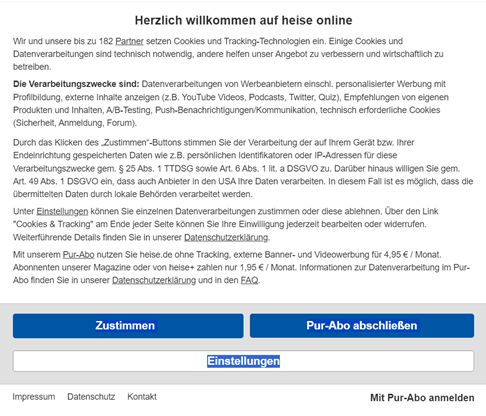 Pay or Okay
Podoba
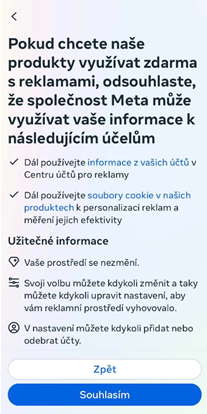 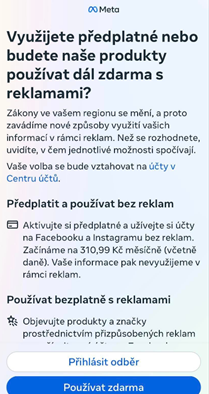 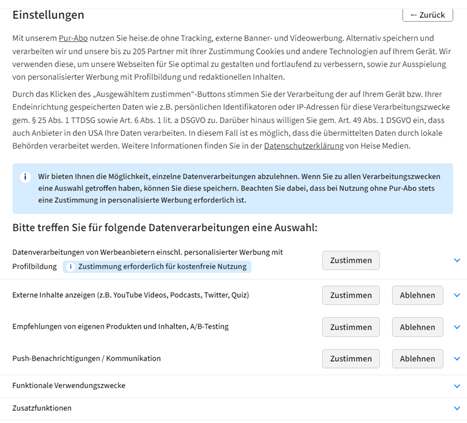 Právní výzvy
Svoboda souhlasu x Pay or Okay
1
Osobní údaje jako protiplnění
2
Nezbytnost - plnění smlouvy
3
Svoboda podnikání x (ne)povinnost přístupu na web
4
Další?
5
Děkuji
za pozornost